Jak się rozwijaliśmy?
Liczba członków PNTM w kolejnych latach
Struktura członków  PNTM na koniec 2022 roku
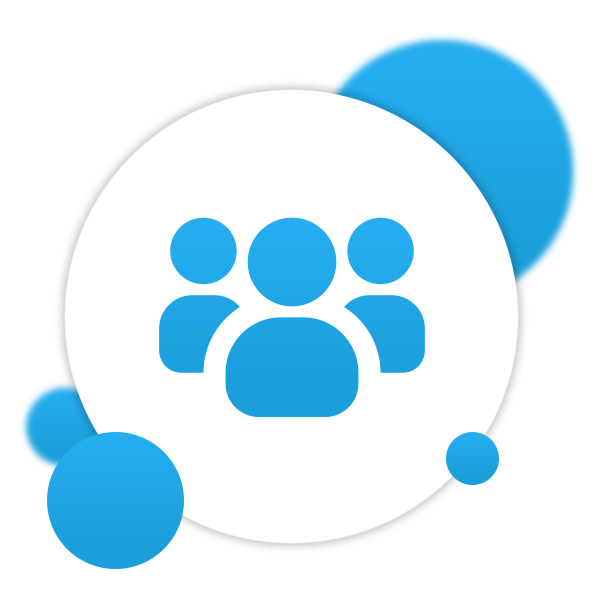 Członkowie założyciele:	16
Członkowie honorowi:	6
Członkowie zwyczajni:	210
Członkowie wspierający:	4
	Łącznie:	236
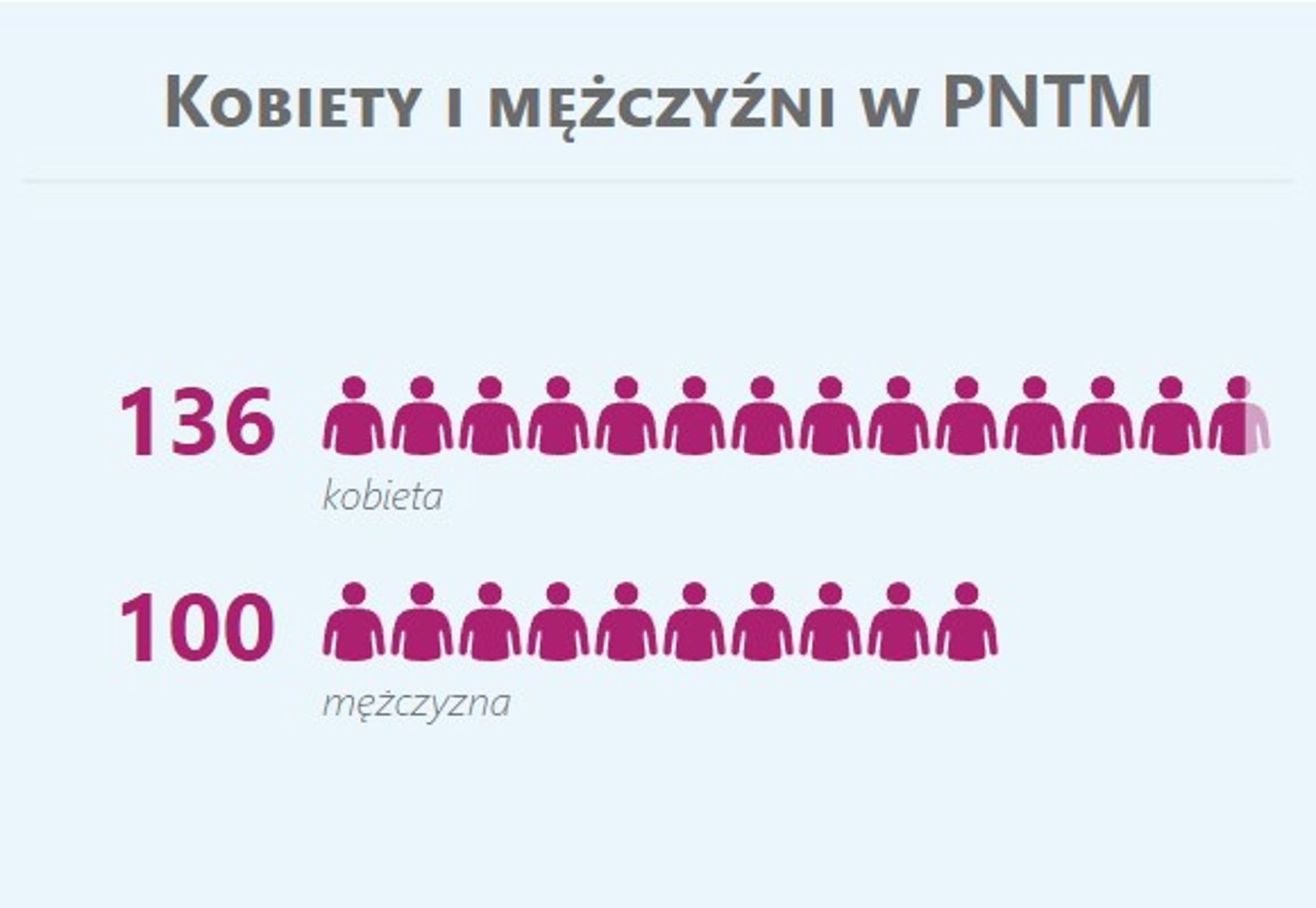 Przewaga kobietw PNTM
Stopnie i tytuły naukowe
Wielkopolska rządzi w PNTM
Liczba członków reprezentujących ośrodki z 32 miast
*	Dąbrowa Górnicza, Białystok, Bielsko-Biała, Gliwice, Biała Podlaska, Bratysława, Bydgoszcz, Chorzów, Gdynia, Gniezno,   Gorzów Wielkopolski, Kielce, Krosno, Kwidzyn, Leszno, Nowy Sącz, Olsztyn, Opole, Środa Wielkopolska, Toruń, Zielona Góra
W PNTM reprezentanci57 uczelnni
Imiona popularne wśród członków PNTM
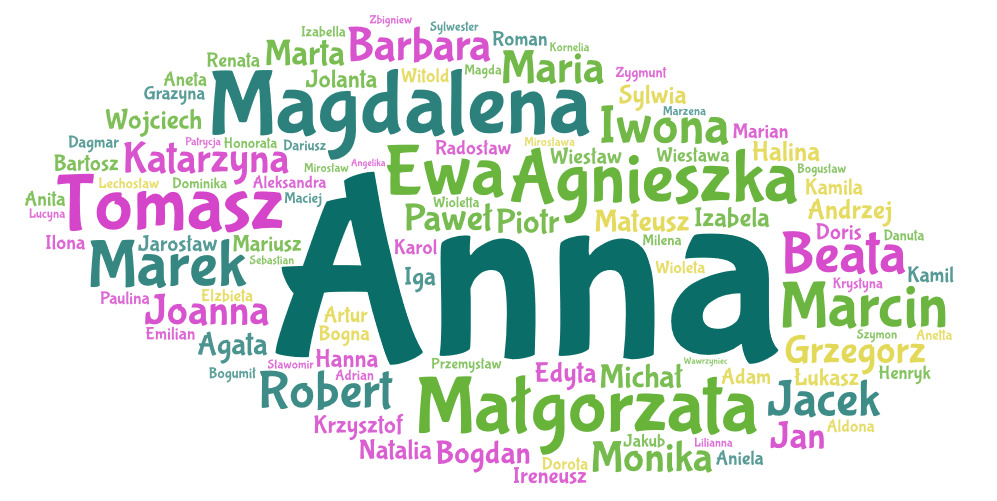 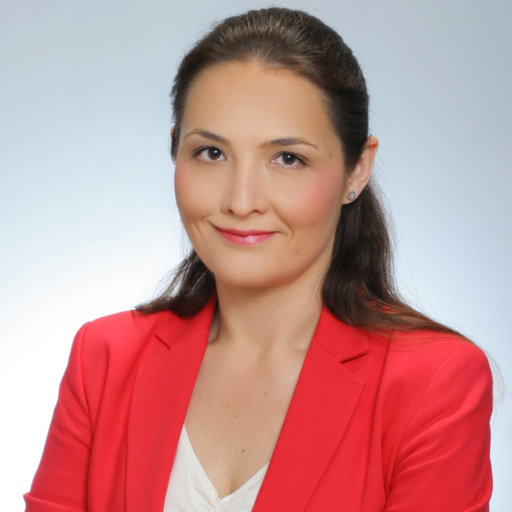 Modalny członek PNTM – a właściwie: członkini
kobieta
o imieniu Anna
ze stopniem doktora, ale nie inżynier
z województwa wielkopolskiego
a dokładnie – z Poznania
pracująca w Uniwersytecie Ekonomicznym w Poznaniu
dr Anna Rogala
UEP
Marketing w czasie pandemii. Konsekwencje dla nauki i praktyki gospodarczej, 4 marca 2021 r.
Technologie nowej generacji jako game changerw marketingu, 22 kwietnia 2022 r.
W kierunku marketingu zrównoważonego. Przesłanki, działania, korzyści, 16-17 maja 2023 r.
Spotkanie prof. Hermanna Simona z członkami PNTM, 11 maja 2022 r.
Seminaria naukowe PNTM
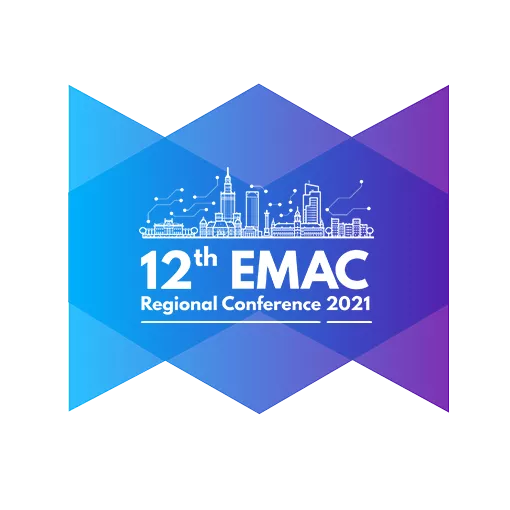 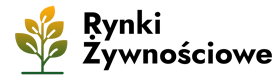 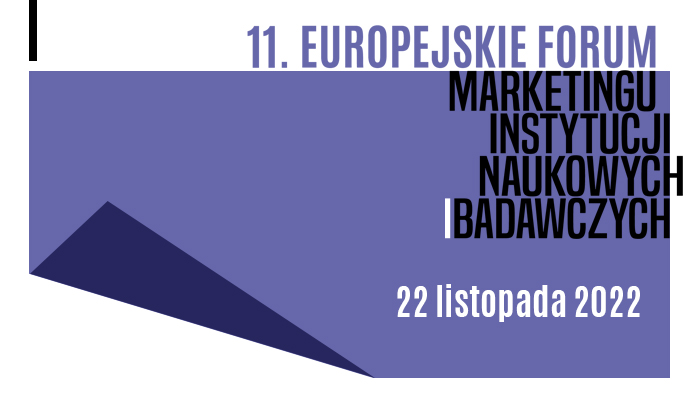 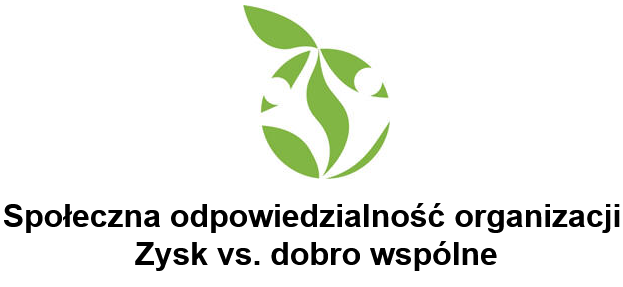 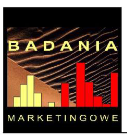 PNTM patronemlub współorganizatorem49 konferencji i seminariów
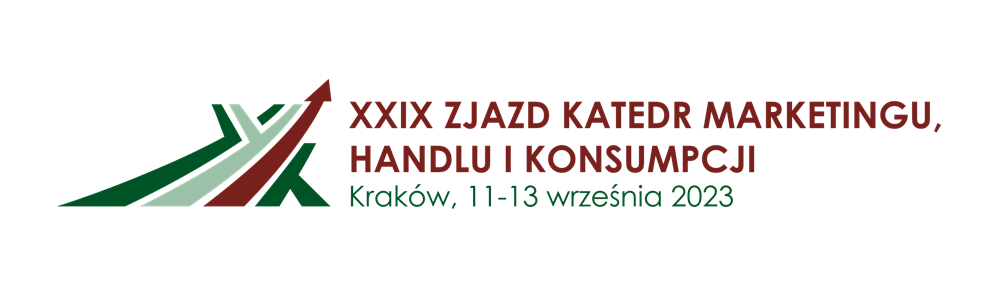 Promocja działalności naukowej członków PNTM
83 monografie przedstawione na stronie PNTM
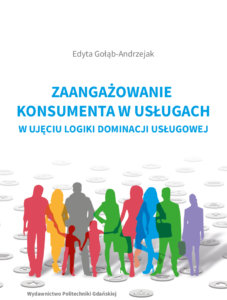 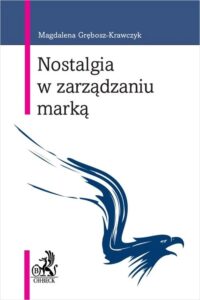 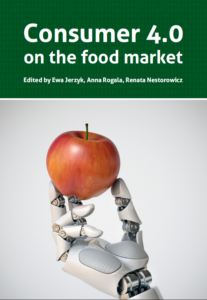 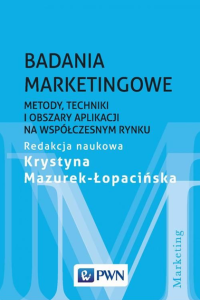 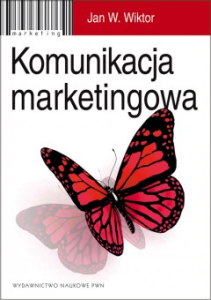 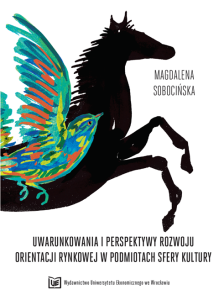 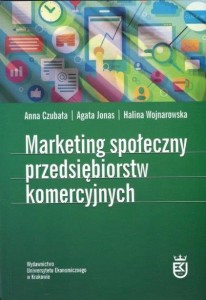 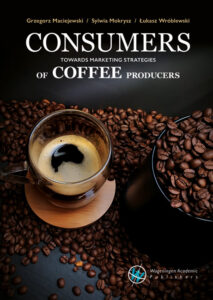 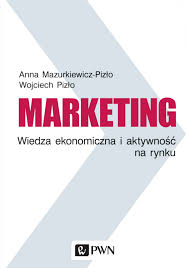 Kodeks środowiska naukowego marketingu
przyjęty uchwałą Zarządu PNTM w dniu 21 grudnia 2019 roku, po wcześniejszych konsultacjach z Radą Naukową PNTM
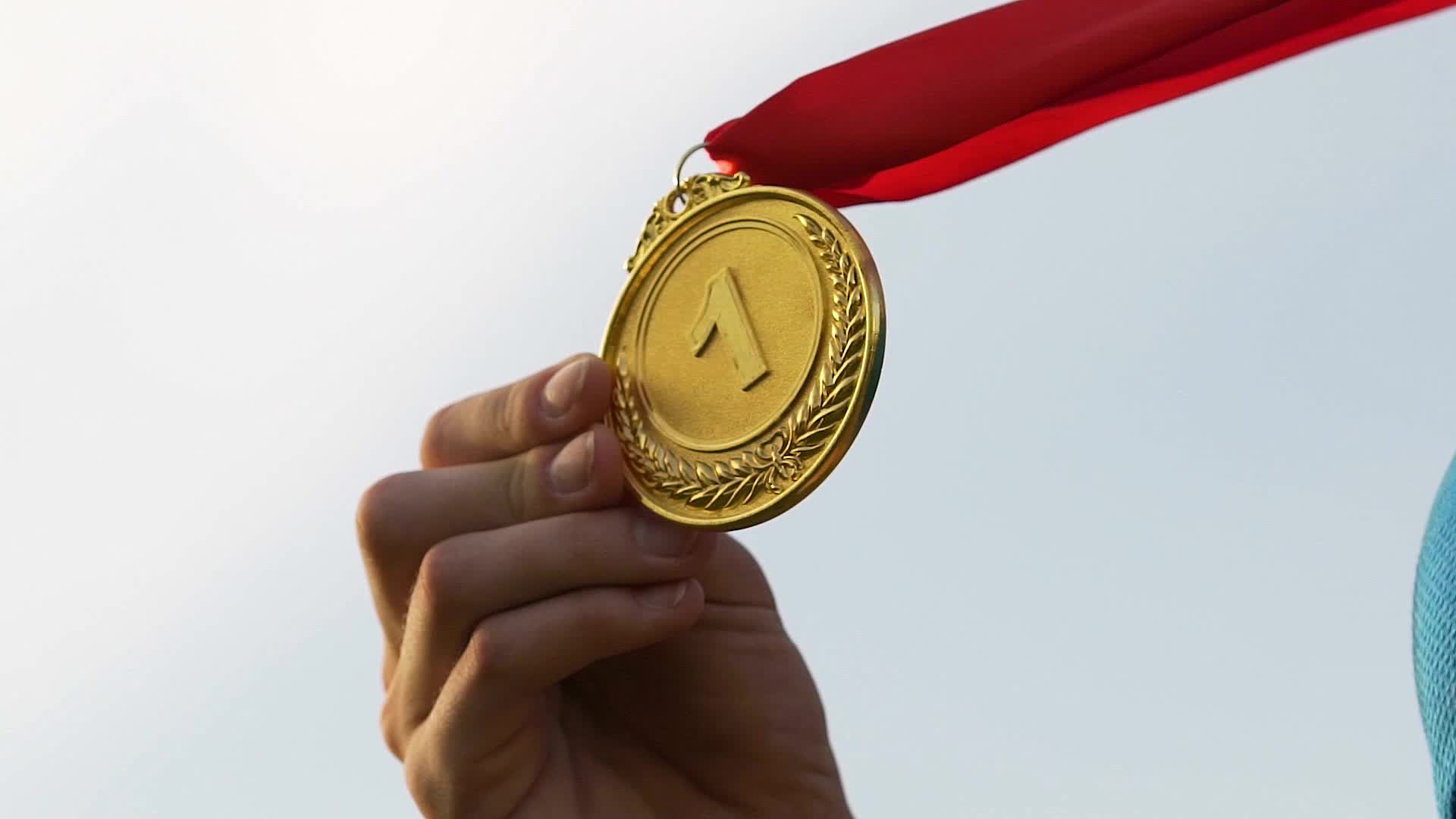 Konkursy organizowane przez PNTM
Konkurs im. prof. Romana Głowackiego na najlepszą pracę magisterską i licencjackąz zakresu marketingu, handlu i konsumpcji
Konkurs im. prof. Teresy Tarankona najlepszą rozprawę doktorskąz zakresu marketingu, handlu i konsumpcji
Konkurs na najlepszy artykuł lub rozdziałw monografii naukowej przygotowanyna Zjazd Katedr Marketingu, Handlui Konsumpcji
Konkurs im. prof. Romana Głowackiego na najlepszą pracę magisterską i licencjacką
VIII edycja konkursu
Liczba prac zakwalifikowanych do konkursuw ostatnich latach
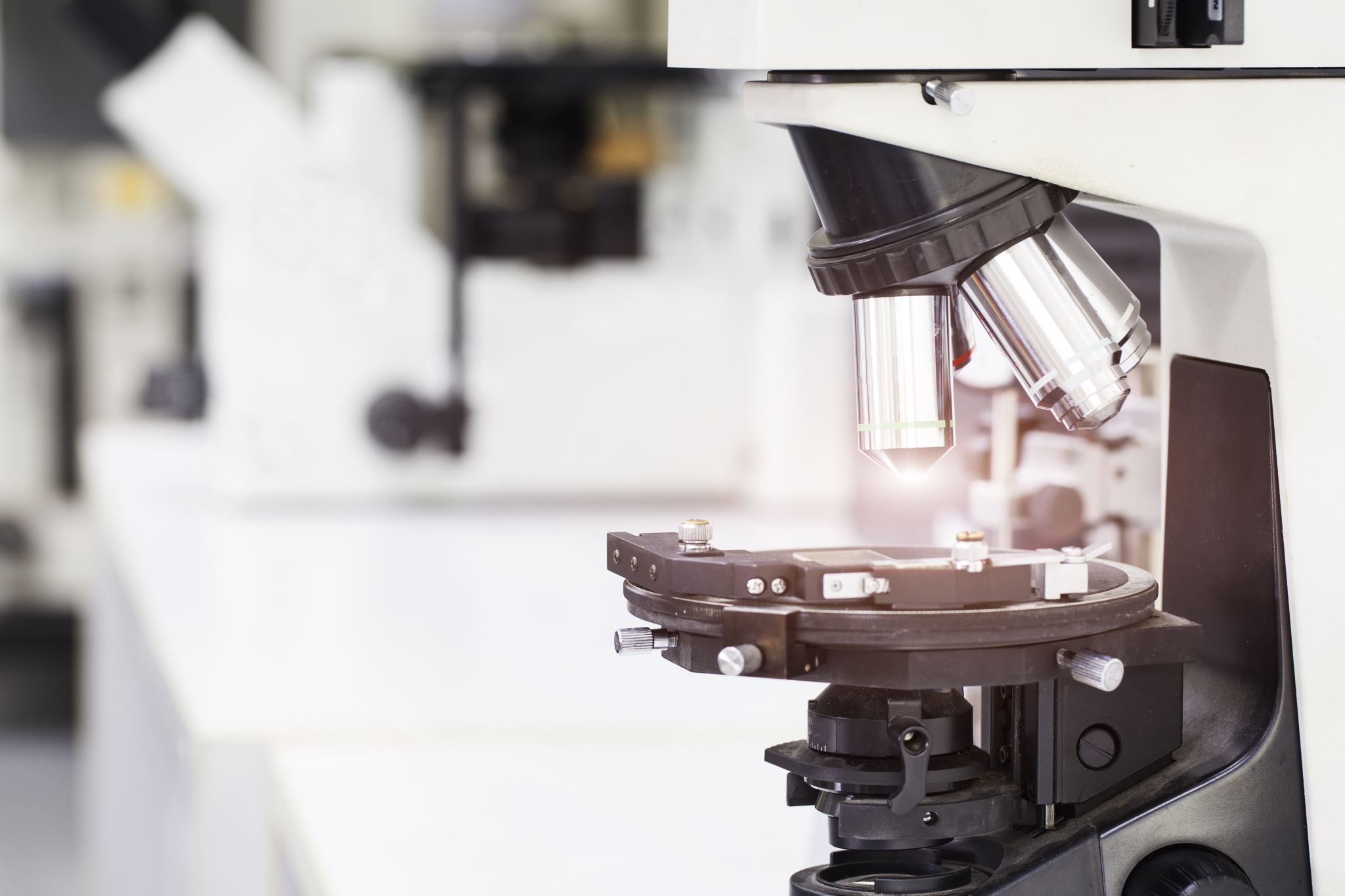 Konkurs im. prof. Teresy Tarankona najlepszą rozprawę doktorską
II edycje konkursu (druga w toku)
Laureaci I edycji:
I miejsce - dr Aneta Disterheft: Badania neuromarketingowe w przewidywaniu intencji zakupowych, promotor rozprawy:dr hab. Ewa Jerzyk, prof. UEP
II miejsce - dr Tomasz Zawadzki: Wykorzystanie innowacji marketingowych w budowaniu przewagi konkurencyjnej stacji paliw w Polsce, promotor rozprawy: dr hab. Jan Mikołajczyk, prof. UEP
III miejsce - dr Monika Ratajczyk: Wpływ opakowaniana decyzje zakupowe młodych konsumentów, promotor rozprawy: dr hab. Radosław Mącik, prof. UMCS
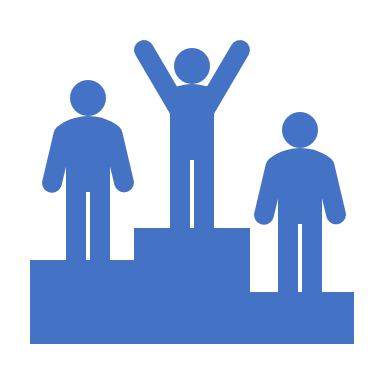 Konkurs na najlepszy artykuł lub rozdział przygotowany na Zjazd Katedr
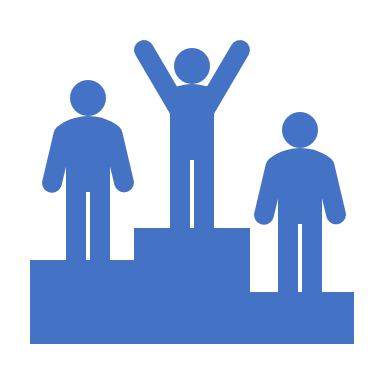 II edycje konkursu (druga w toku)
Laureaci I edycji:
I miejsce - dr Elżbieta Wąsowicz: Cultural Determinants of Social Media Use in World Markets
II miejsce - dr Łukasz Wróblewski, dr hab. Katarzyna Bilińska, prof. UE, dr Mateusz Grzesiak: Wpływ potencjału internetowego tłumu na kapitał marki instytucji kultury
III miejsce - dr Katarzyna Sanak-Kosmowska: Ocenai pamięć komunikatów marketingowych w social media - badania w paradygmacie wstecznego kształtowania pamięci
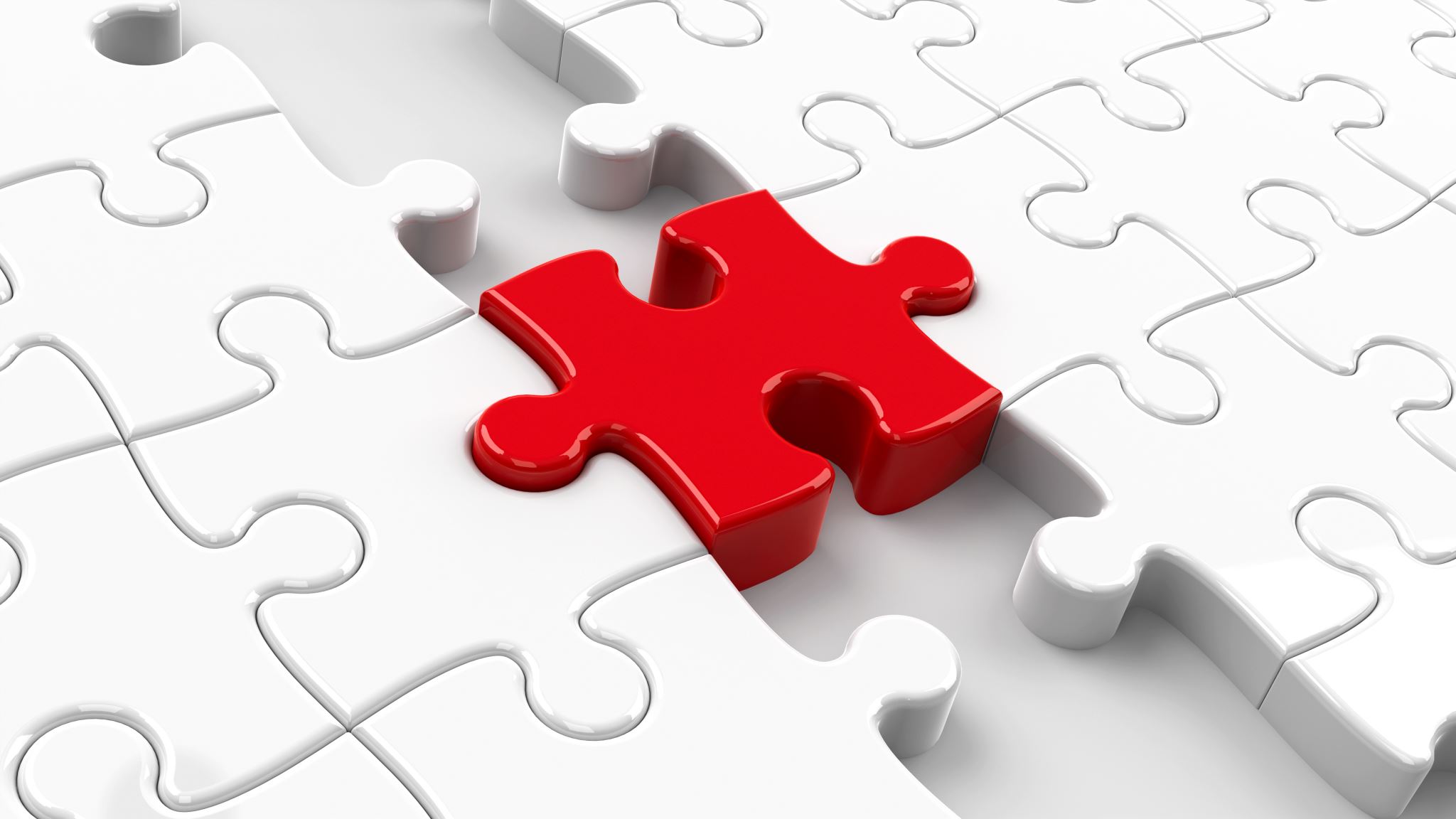 Współpraca z otoczeniem
Przygotowanie opinii dotyczącej włączeniado Zintegrowanego Systemu Kwalifikacji, kwalifikacji rynkowej pod nazwą: „Komunikowanie się za pomocą tworzenia, opowiadania i wysłuchiwania historii (storytelling)”, na prośbę Ministerstwa Rozwoju Pracy i Technologii
Udział Przedstawiciela Zarządu PNTMw pracach kapituły konkursu Genius Universitatis 2022, którego celem jest docenienie najlepszych kampanii marketingowych uczelni wyższych w Polsce
Dziękujemy za uwagę